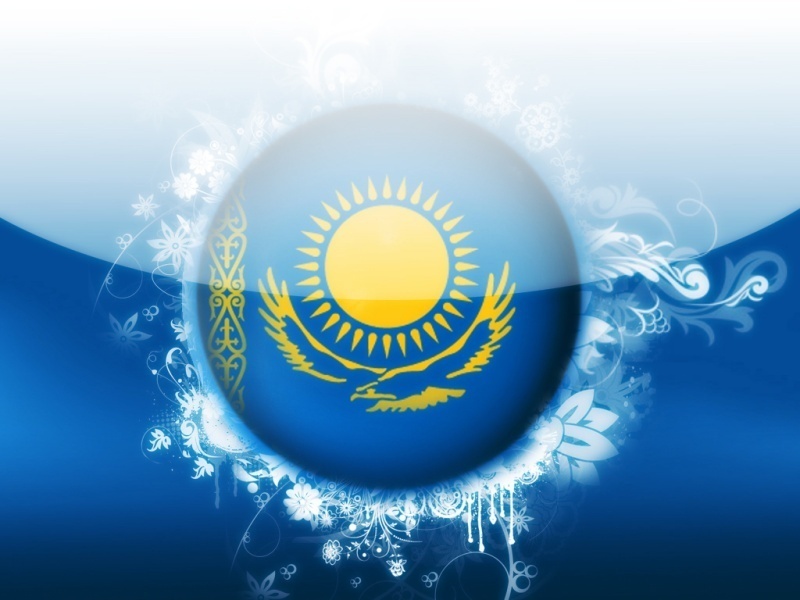 Көпұлтты Қазақстан. Қазақстан қалалары
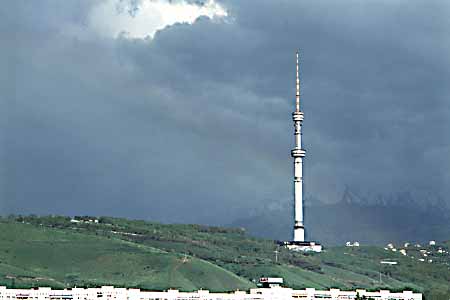 Сабақтың мақсаты:
1. Қазақстанның көпұлттылығы және қалаларының тарихы, 
2.Оқушылардың   есте сақтау  қабілетін дамыту;
3. Оқушыларды  ұлтжандылыққа, бірлікті сақтауға тәрбиелеу, әдемілікке баулу.
Қызығушылығын ояту

     1.   Хронологиялық кесте құрыңыздар          
   «Тәуелсіз Қазақстан»   
                                                   
     2. - «Ұлт», «этнос» сөздеріне түсінік  беріп көр
     Екі сөздің айырма
Суретпен жұмыс- Суретте бейнеленген қалалардың аттарын атаңыз. Оның тарихын білесіз бе?
Сөздік жұмыс

Этнос – белгілі бір аумақта тұратын, тілі мен ділі, шығу тегі ортақ ұлт.

Диаспора - өз елінен тыс жерде өмір сүретін этностық топ.
- Қазақстанда өмір сүріп жатқан ұлттардың аттарын жазыңыздар.
«Қалаларға саяхат» ойыны	Картадан ірі қалаларды даярлап, сол бойынша оқушыларға ол қаланың аталуының мағынасын және сипаттамасын даярлатып, тізбектей тақтаға шығару.
Бағалау
Үйге тапсырма : 


Мәтінді оқу. Өз ұлтыңыздың салт-дәстүрлері туралы жазыңыздар және мәлімет жинақтаңыздар.